Si vous avez des difficultés dans votre vie quotidienne ou vos relations sociales et que vous souhaitez apprendre des choses sur votre trouble, la réhabilitation psychosociale fait partie des soins innovants.
Si ….
Évaluations cliniques, Neuropsychologiques, fonctionnelles
Entretien motivationnel (1er RDV avec l’équipe)
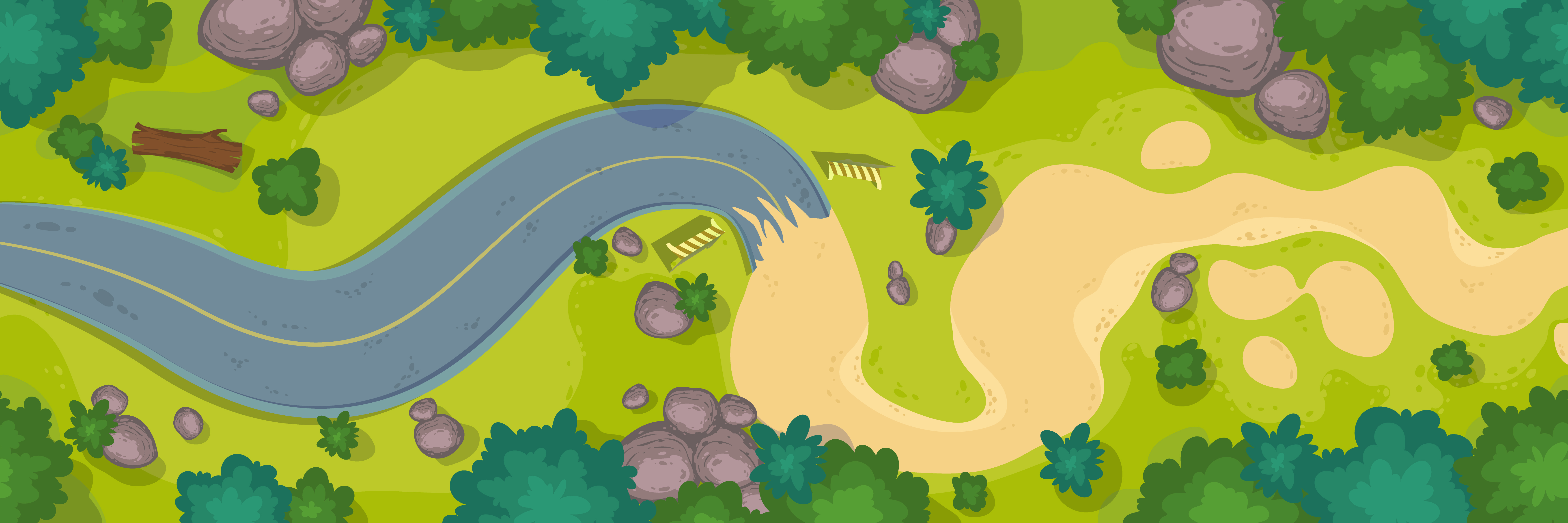 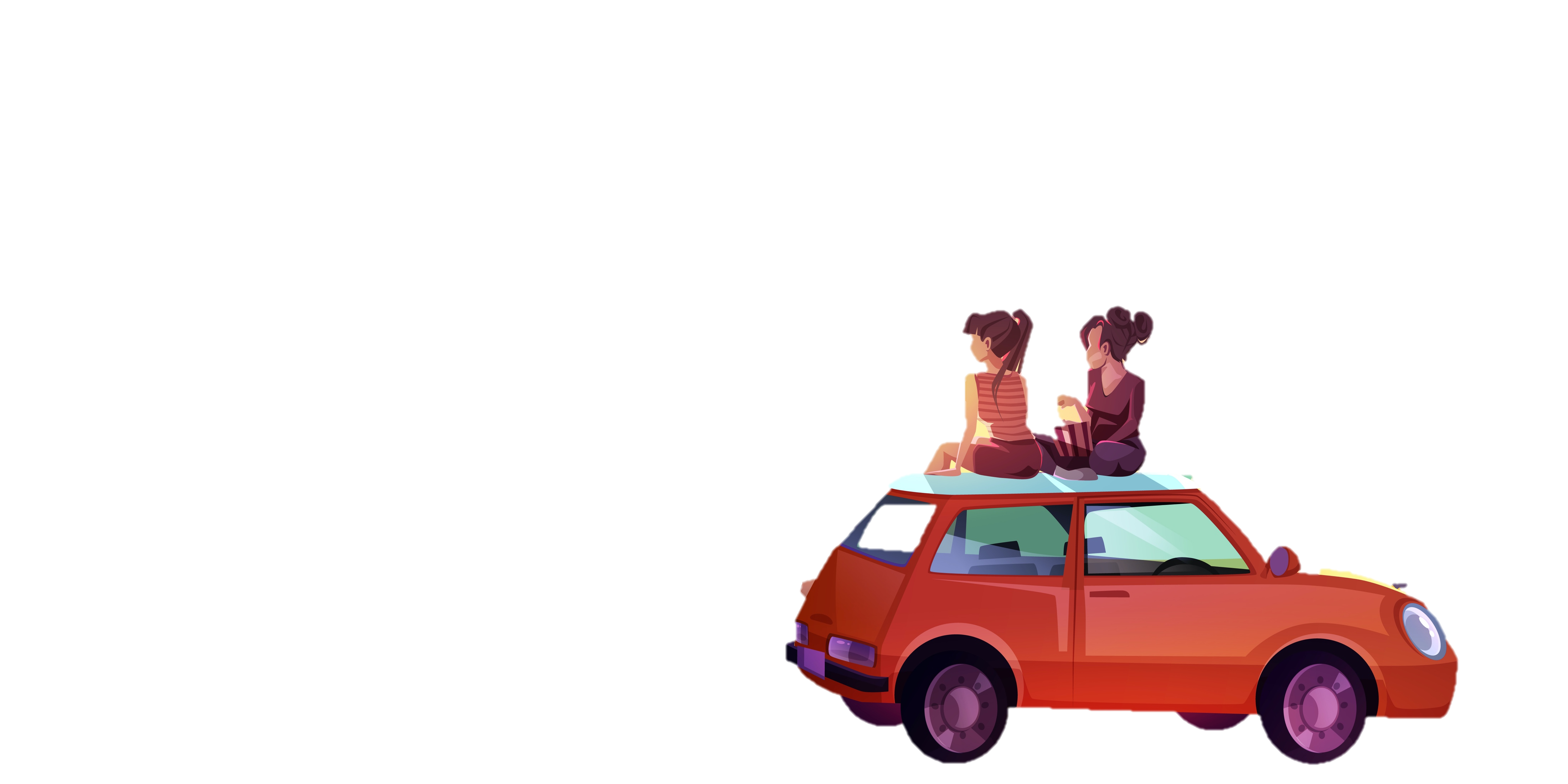 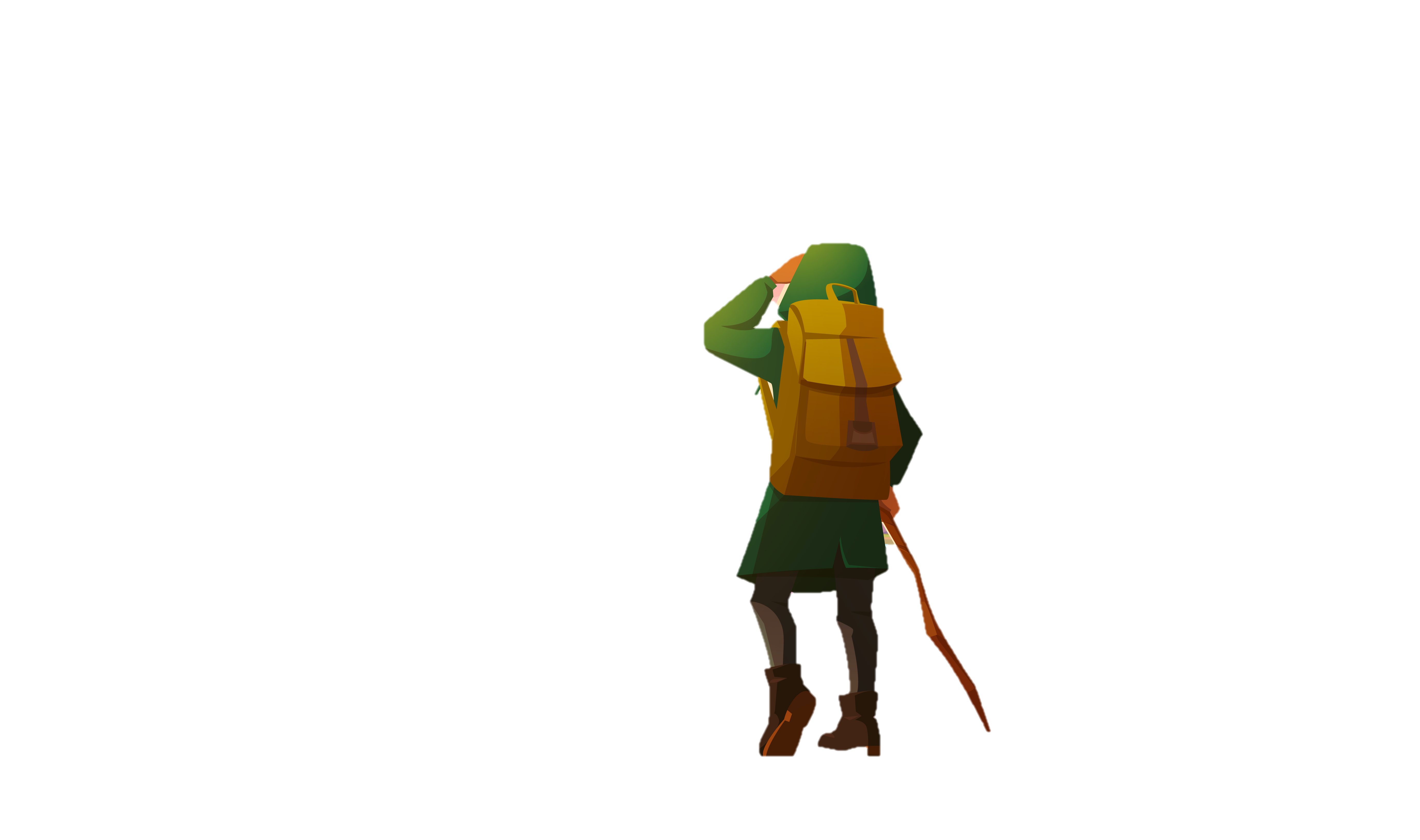 Dossier de préadmission envoyé puis réception du dossier
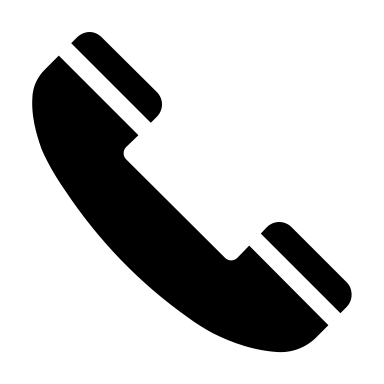 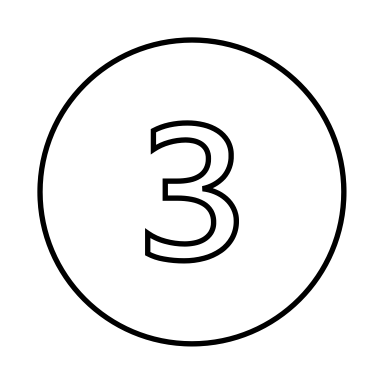 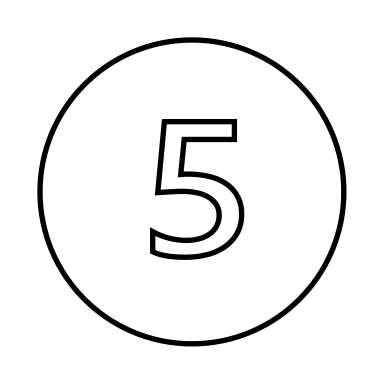 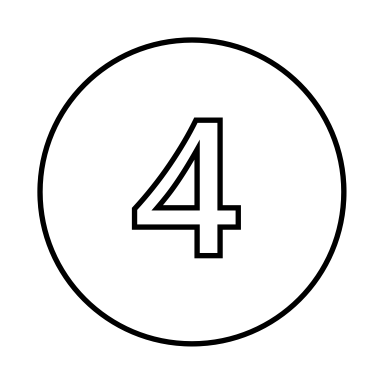 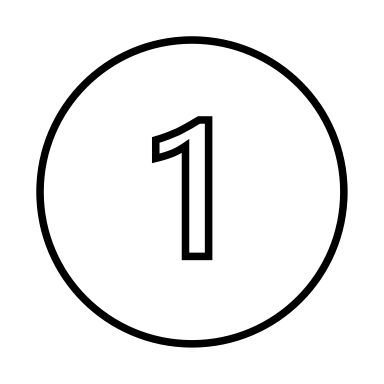 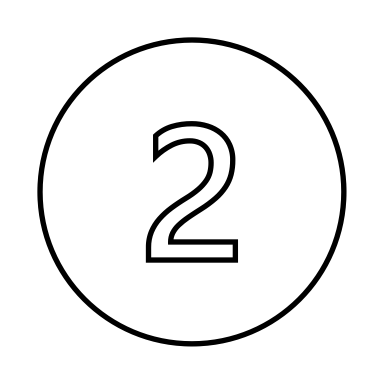 Synthèse de restitution (Bilan éducatif et cognitif partagé)
Proposition d’un plan d’accompagnement et de soin individualisé 
Thérapie structurée, Remédiation cognitive, ETP, …
Analyse de la demande 
(relevant du service ou réorientation)
Demandez un courrier à votre médecin (psychiatre ou généraliste)
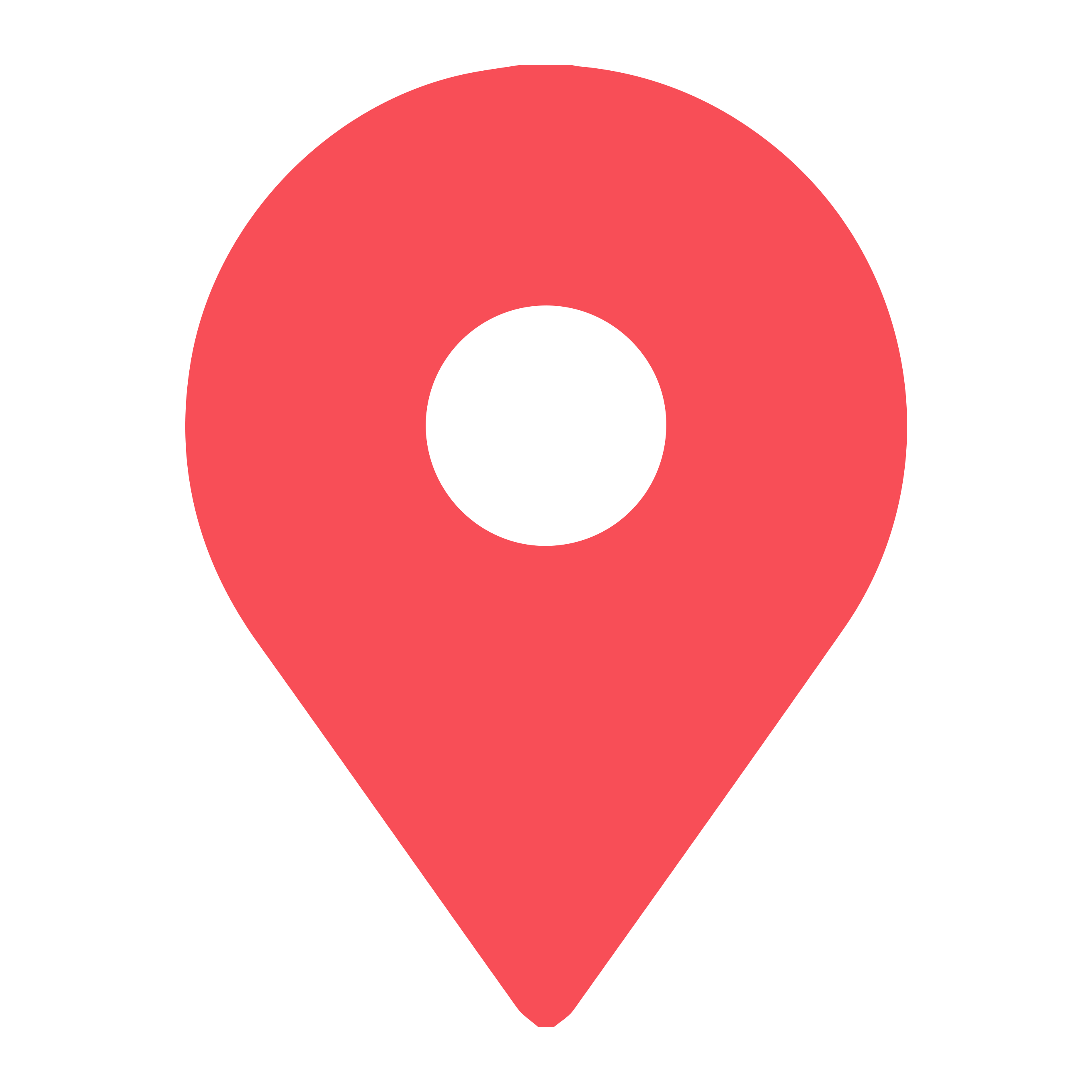 Nom de votre structure
Adresse 
Numéro
Adresse mail
Vous pouvez prendre contact avec ….